Hyvää huomenta! God morgon!
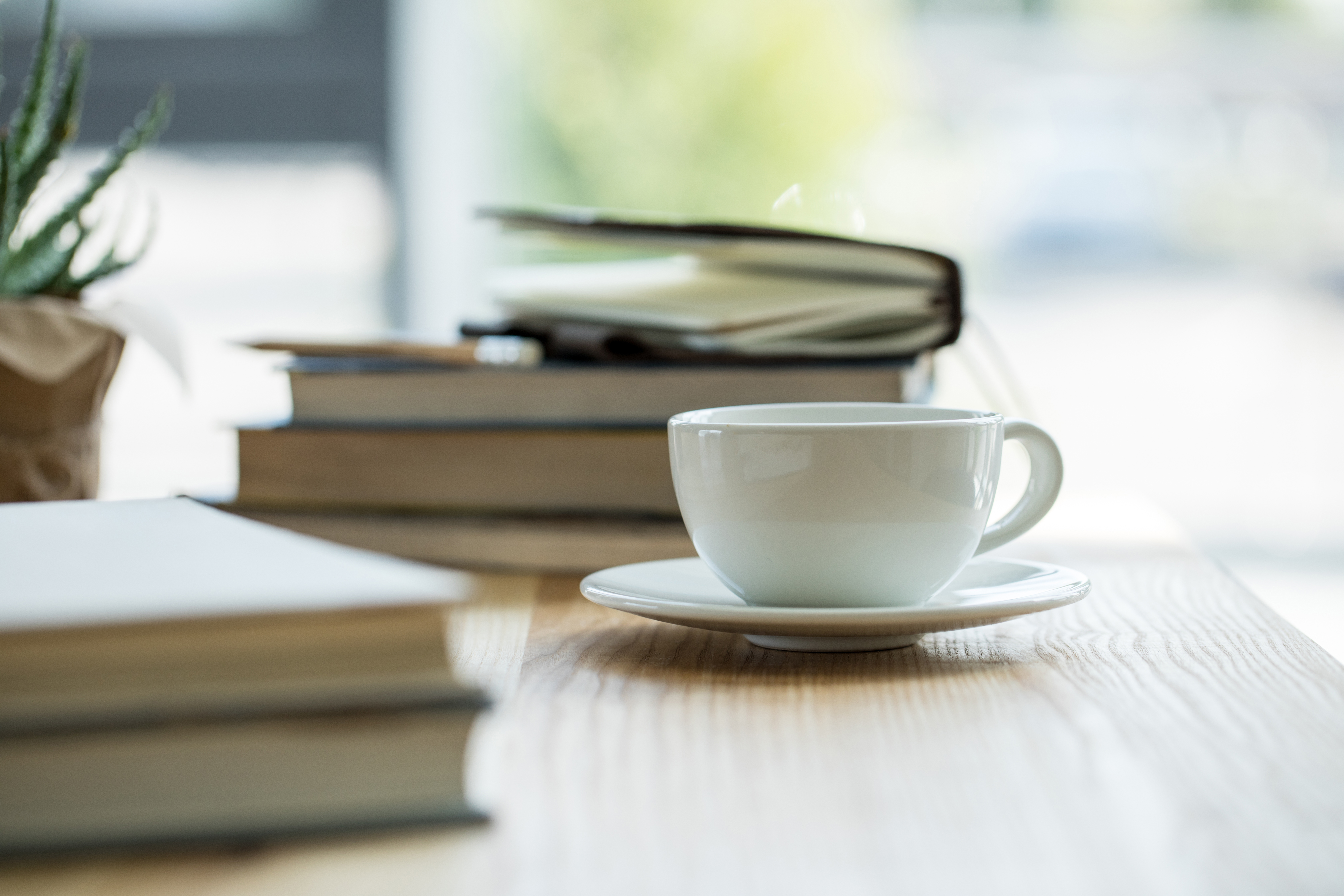 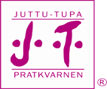 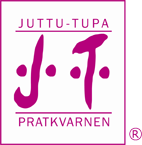 Perehdytyskoulutus Juttu-tupa-ohjaajille
Elokuu 2021
Pirjo Laine, vastaava suunnittelija Juttu-tupa-verkosto
Maria Vinberg, puheterapeutti, afasiaan liittyvä ohjaus
Tervetuloa koulutukseen!
Aivoliiton Juttu-tupa-toiminta/Veikkaus

https://www.youtube.com/watch?v=21XxbiYb3Mc
Koulutuspäivän tavoite
Tutustua kohderyhmään ja sen erityispiirteisiin 

Juttu-tupa-ryhmän aloittamisen käytännöt

Tutustutaan vuorovaikutuksen tukemiseen, kirjoittamiseen, piirtämiseen ja kuvien käyttöön

Verkostoidutaan muiden aloittavien opettajien kanssa
Päivän ohjelma
9:00-   Tutustuminen ja
11:00  Juttu-tupa-toiminta tutuksi    
      				
11:00-11:30 Lounastauko

11:30- Afasia, keskustelun tukeminen ja 
13:00  harjoituksia
Juttu-tupa-kurssit
Afaattisille henkilöille suunnattuja kursseja työväen- ja kansalaisopistoissa 
Yhteistyössä Aivoliiton kanssa (koordinointi, asiantuntijuus)
Toiminta alkanut kolmella kurssilla v. 2006
Tällä hetkellä yli 40 kurssia valtakunnallisesti; suomen- ja ruotsinkielellä
Juttu-tupa-kurssit 2021
SUOMEKSI
Espoo (2)
Helsinki (6)
Hämeenlinna
Joensuu 
Jyväskylä 
Järvenpää
Kajaani
Kemijärvi
Kuopio (2)
Kurikka
Kotka
Kouvola (tauolla)
Lahti (2)
Laitila
Lappeenranta
Lapua
Lieto (tauolla)
Lohja
RUOTSIKSI
Helsinki (2)
Kokkola
Mustasaari
Närpiö (tauolla)
Pietarsaari
Raasepori (tauolla)
Turku
Mustasaari
Nivala
Nokia (tauolla)
Oulu 
Pori (2)
Porvoo (tauolla)
Rauma
Rovaniemi
Salo
Savonlinna
Seinäjoki (2)
Suomussalmi(tauolla)
Tampere (1)
Tornio
Turku (3)
Vantaa (2)
Viitasaari (tauolla)
Ylivieska
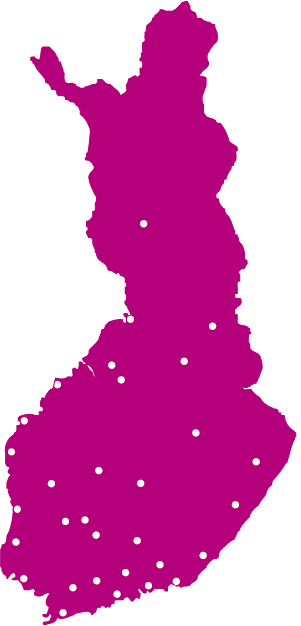 Videoterveiset opistoilta
https://www.youtube.com/watch?v=R7wdJeUiZ_w
Tutustuminen ja henkinen kotipaikka
Merkitse kartalle:
Oma nimi, minkä paikkakunnan Juttu-tupaa ohjaat? (x ja nimikirjaimet)
Henkinen kotipaikka? (<3 ja nimikirjaimet)
https://jamboard.google.com/d/1NbuDyDgtCV9aT0Uy2teP9sr9BF6Vb6Sj-z5ovcqHn7s/edit?usp=sharing 
Keskusteluun: Ideoita kartan käyttämiseksi ryhmässä
- Tutustuminen, matkoista kertominen, tärkeiden paikkojen ja muistojen sijoittaminen kartalle..
Mikä fiilis?
Fiilismittarin jako näytölle ja siitä valinta. Kysymyksiä:
Miten vuosi on alkanut?
Mikä fiilis ennen ensimmäistä oman ryhmän ohjausta?
https://ryhmarenki.fi/juttu-tuvan-juttusalkku/ 

Keskustelua Fiilismittarista ryhmän aloituksen välineenä; kuulumiskierros, jossa jokainen tulee tervehdittyä nimellä, struktuuri
Juttu-tupa käytännössä
Mikä helpottaa aloittamista?
Fyysisen tilan rakentaminen
Pöydät piirimuotoon (u-muotoon) turvavälit huomioiden
Vuorovaikutus luontevampaa, kun kaikki näkevät toistensa kasvot
Hyödynnä vahtimestarin apua
Peruskommunikointimateriaali
Mitä hyvä olla jokaisella kurssikerralla mukana?
Tussit ja A4:sia
Kyllä/ei –vastaukset
Valmiita kysymyksiä (MIKSI, MITEN..)
Aakkostaulu, numeroita, viikonpäivät, vuodet, kuukaudet
Kartat ja kalenterit, Ipad tarvittaessa
Löytyy valmiina mm. extrasta, Papunetistä sekä Toimintaterapeutin vo:lla kirjasta
https://www.aivoliitto.fi/juttu-tupa-extranet/materiaalipankki/oheismateriaalia/
Juttu-tupa-säännöt
1. YKSI PUHUU KERRALLAAN
2. JOKAISEN YRITYS KOMMUNIKOIDA ON ARVOKAS
3. ANNA TOISELLE AIKAA SANOA SANOTTAVANSA
4. ÄLÄ NAURA TOISEN YRITYKSELLE KOMMUNIKOIDA
5. RYHMÄSSÄ PUHUTUT ASIAT OVAT LUOTTAMUKSELLISIA
6. OIKEUS OMIIN TUNTEISIIN: SAA NAURAA JA ITKEÄ
7. EI KOROSTETA OMIA USKONNOLLISIA JA POLIITTISIA NÄKEMYKSIÄ
8. AVUSTAJAN ROOLI ON AUTTAA KURSSILAISTA TARPEEN MUKAAN ESIM. WC-KÄYNNEILLÄ TAI SIIRTYMISISSÄ, MUUTEN HE EIVÄT OSALLISTU KURSSIN TOIMINTAAN.
9.PUHEVAMMAISTEN TULKKI ON TUKEMASSA OMAN ASIAKKAANSA KOMMUNIKOINTITILANTEITA.
10.LÄHEINEN VOI TULLA ENSIMMÄISILLÄ KERROILLA MUKAAN KURSSILAISEN TUEKSI.
Kukin ryhmä voi lisätä ryhmäkohtaisia sääntöjä, mikäli kokevat tarpeelliseksi. Tulostettavissa ekstrassa
Käytännön rungon rakentaminen
AJANKOHTAISET, UUTISET (aktueltt, nyheter)
KAHVITAUKO (kaffepaus)
TEEMAKESKUSTELU (tema diskussion)
KOMMUNIKAATIOHARJOITUS (kommunikationsövningar)
Ajankohtaiset, uutiset
FIILISMITTARI -harjoitus
   Millä mielellä ja fiiliksillä kukin on liikkeellä? 

LEHDET
    Millaisia erilaisia toteutustapoja löytyy?
		- Selaillaan rauhassa yhdessä lehtiä
    		- Etsitään hyviä (+) / huonoja (-) uutisia
Annetaan valmiita kysymyksiä, joista kurssilaiset voivat valita haluamansa (MIKSI, MITEN, MISSÄ jne.)
Valmiin lehtileikkeen tuominen
Muista itse käydä etukäteen vähän päivän uutisia läpi
Kahvitauko
Toisissa opistoissa oma kahvila, kun taas toisessa paikassa kahvit keitetään itse 

Selvitä opiston oman henkilöstön kanssa, miten järkevää toimia
Kahvimaksu, tarvikkeiden hankinta, väliaikaisesti omat välipalat mukana, juodaanko kahvit kahvilan sijaan luokassa ja mihin aikaan?

TÄMÄ EHKÄ JUTTU-TUVAN ODOTETUIN 			  				OHJELMANUMERO 
Teemakeskustelu/ kommunikaatioharjoitus
TUTUSTUMINEN TÄRKEÄÄ
	Varsinkin alkuun saa olla päätavoitteena.

YHDESSÄ TEKEMINEN
Otetaan kaikki mukaan. Pyritään saamaan aikaan tunne, että yhdessä tästä selvitään! 

OSALLISUUS
	Varmistaa, että kaikki pääsevät osallistumaan omalla 	tavallaan (on erilaisia tapoja osallistua). Kaikki tulevat kohdatuksi.

HUUMORI!!!
Teemakeskusteluiden aiheita
Terveys ja hyvinvointi
Kulttuuri
Historia
Luonto
Ympäristö
Juhlat ja tapahtumat (vuosikello)
Matkailu
Omat mielenkiinnon kohteet, kysy myös ryhmältä!

Näitä kukin voi toteuttaa ja soveltaa oman ryhmän toiveiden mukaisesti.
Esimerkkitoteutuksia teemakeskusteluista
HISTORIA AIKAJANALLA voit rakentaa koko alkukauden
(oman elämän historia, suuret elämäntapahtumat,      Suomen ja maailman historia, musiikin historia)
TAI
MATKAILU –teema karttakirjan tai sovelluksen avulla
(oma matkailuhistoria ja siihen liittyvät muistot, millaisesta matkasta unelmoin?)

MOLEMMAT AIHEITA, JOTKA OVAT HYVIN HENKILÖKOHTAISIA JA HERÄTTÄVÄT TUNTEITA, SAAVAT KESKUSTELUA AIKAISEKSI.

https://ryhmarenki.fi/oman-elaman-jana/
Esimerkkitoteutuksia kommunikaatioharjoituksista
Kommunikaatioharjoitus toimii esimerkiksi hyvänä "taukojumppana"
Hirsipuu (aakkostaulu)
Juttu-tupa-peli, Ota koppi ja kerro (Ryhmärenki-linkit)
Bingot, Laiva on lastattu, muu aivojumppa
Sananselitys (esim Alias/Tigerin Guess what! -korttien avulla) sääntöjä soveltaen!

Valmiita harjoitusideoita löytyy runsaasti extranetistä (linkki viimeisellä dialla)
Visailut Juttu-tuvissa
Erilaiset pelit ja visat toimivat usein hyvin ryhmissä teemakeskustelujen aiheisiin liittyen!
Valmiit vastausvaihtoehdot; hyvä jos voi vastata esim. Numerolla 1-4, tai kyllä-ei.
Lue rauhassa sekä kysymys että vastaukset ääneen, tue ymmärtämistä tarvittaessa piirtämällä tai kuvilla.
Valmiita visailuja ja ideoita löytyy Ryhmärenki-sivustolta, katso esim. luontoaiheiset visat:
https://ryhmarenki.fi/luontojuttuja/
AVH ja afasiapeli – Kahoot!
16.8.2021
Puheterapeutti Krista Hoffström
23
Lounastauolle!
Perehdytys tuettuun keskusteluun
Videoita ja keskustelua
Jerry – esimerkki tuetusta keskustelusta
1. Ennen-video; afaattinen henkilö lääkärin vastaanotolla, ei apuvälineitä
- Kiinnitä huomiota: miltä vuorovaikutus tuntuu?
- Millaisia kysymyksiä lääkäri esittää? 

Avoin kysymys: vaatii laajempaa vastausta
Suljettu kysymys: voi vastata esim. Kyllä - ei
16.8.2021
Puheterapeutti Krista Hoffström
26
Jerry video: jälkeen
2. Jälkeen-video:
Lääkäri on saanut koulutusta tukisanojen käyttämiseen.
- Miltä vuorovaikutus nyt tuntuu? 
- Millaisia kysymyksiä lääkäri esittää?
Tukikeinoja Juttu-tupiin 1/5
Anna aikaa ja keskity vuorovaikutukseen.
Luo vastausvaihtoehtoja, yksi keino kerrallaan. 

- Kirjoittaminen/teksti
Tukisanat; keskustelun aikana, tärkeimmät sanat. 
Valmiit sanalistat ja kommentit; esim. teemakeskustelun tukena
Alleviivaaminen & yliviivaaminen; esim. Uutiskeskustelussa ja Levy-raadin bändien valitsemisessa, retkien ohjeiden läpikäynnissä yms.
Osallistujien nimet esillä, esim. valmiit nimikyltit.
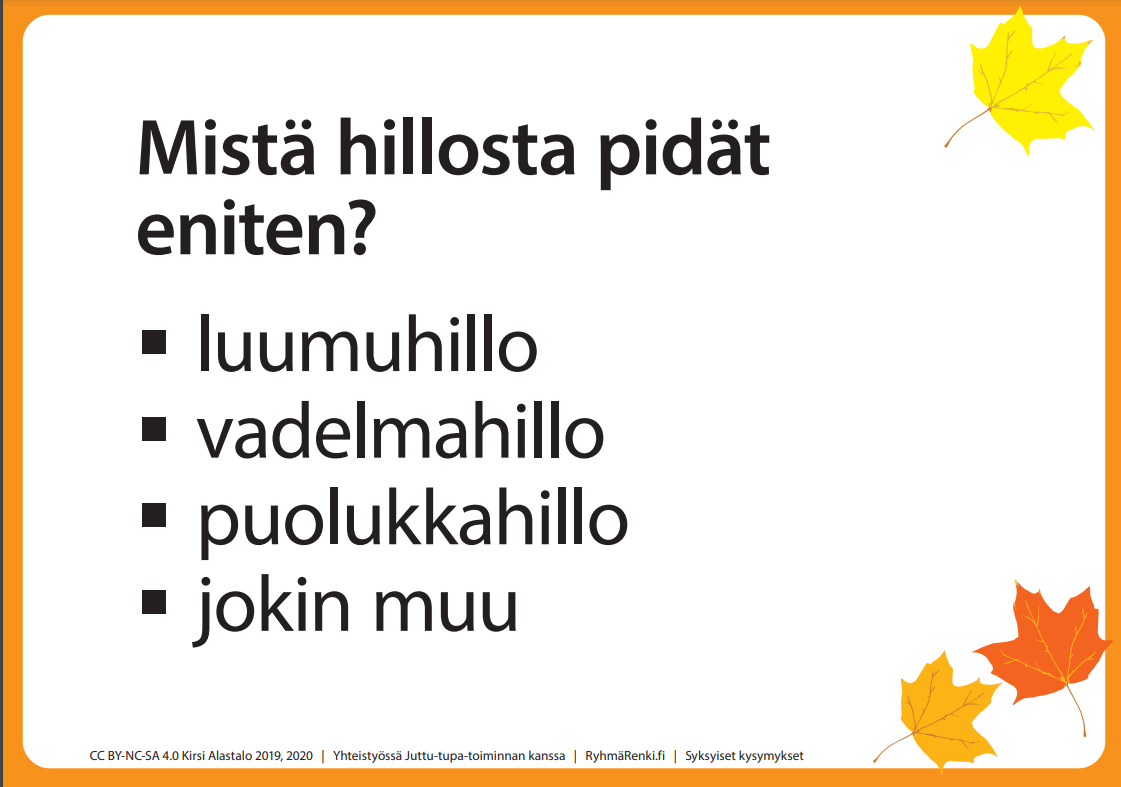 16.8.2021
28
Tukikeinoja Juttu-tupiin 2/5
Anna aikaa ja keskity vuorovaikutukseen.
Luo vastausvaihtoehtoja, yksi keino kerrallaan. 

- Suljetut kysymykset ja asteikot
Kyllä -ei – vaihtoehdot; kysy esim. "Oletko koskaan.." "Pidätkö" "Inhoatko" : Voi vahvistaa peukulla/nyökkäyksellä/kyllä-ei –korteilla..
Kuinka paljon..? 1-5 asteikolla. Esim. Levyraadissa. Voi nostaa 1-5 sormea, tai näyttää janalta, tai numeroista.
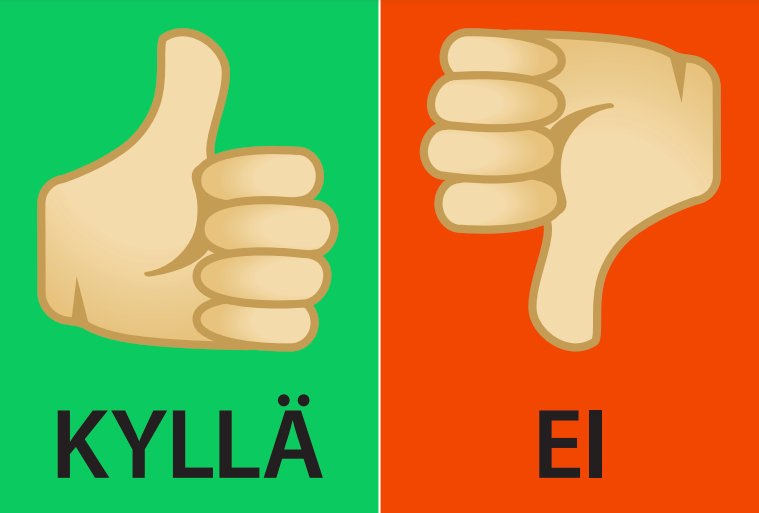 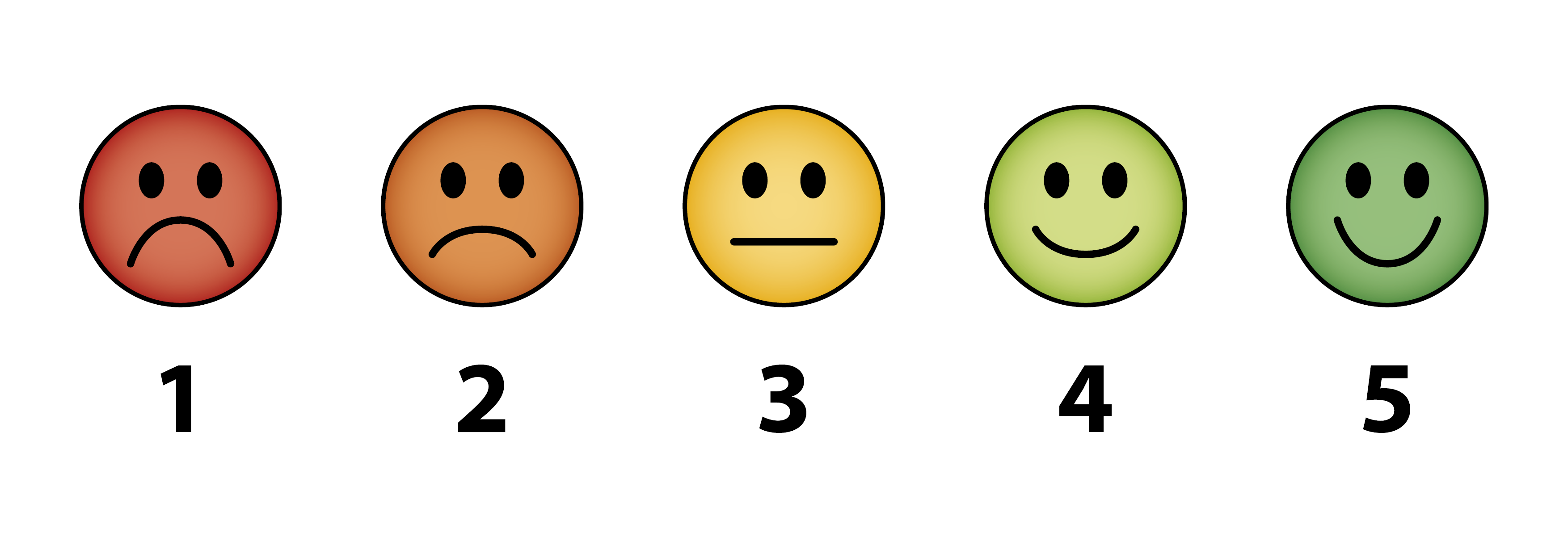 16.8.2021
29
Tukikeinoja Juttu-tupiin 3/5
Anna aikaa ja keskity vuorovaikutukseen.
Luo vastausvaihtoehtoja, yksi keino kerrallaan. 

- Piirtäminen
Piirrä ja arvaa –harjoituksena (sanalistojen tai kuvien kera, joista voi jäljentää ja joita voi käyttää arvaamisen tukena)
Keskusteluna: vuorotellen, eri värit käytössä. 
Aiheena voi olla esim. Mitä tein viime kesänä, lempieläimeni..
Ympyröinti ja valinta; 
esim. Sanalistasta / kuvista
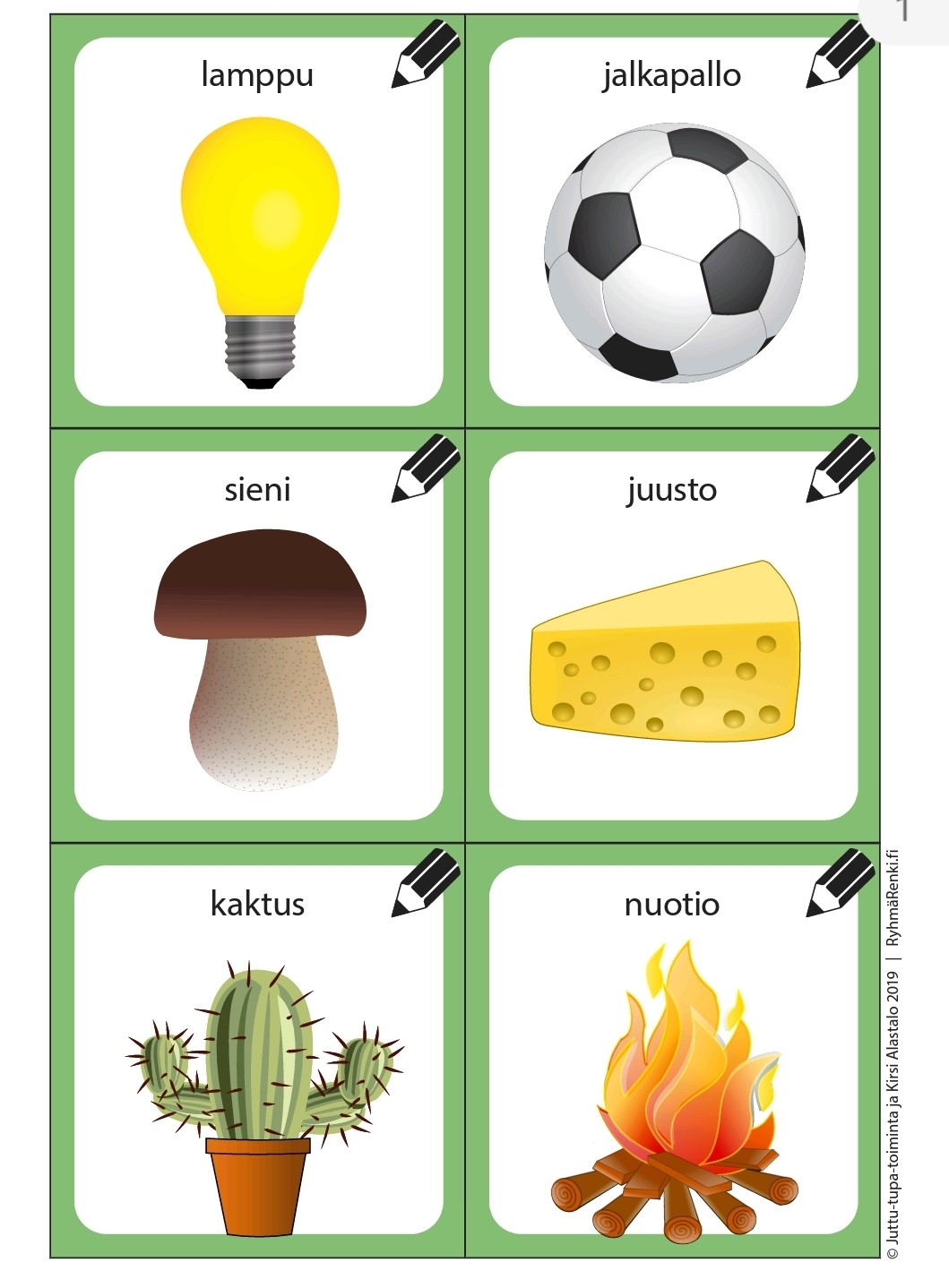 16.8.2021
30
Tukikeinoja Juttu-tupiin 4/5
Anna aikaa ja keskity vuorovaikutukseen.
Luo vastausvaihtoehtoja, yksi keino kerrallaan. 

Kuvat
Valmiit kuvat ja kansiot, Ipadit ym.
Omaan historiaan liittyvät kuvat (aikajana-harjoitus, muistelu)



Lehtikuvat, Papunetin kuvapankin kuvat: teemakuvina; voi käyttää esim. aihepiirien valinnan tukena ja kerrontaan; "valitse kuva"
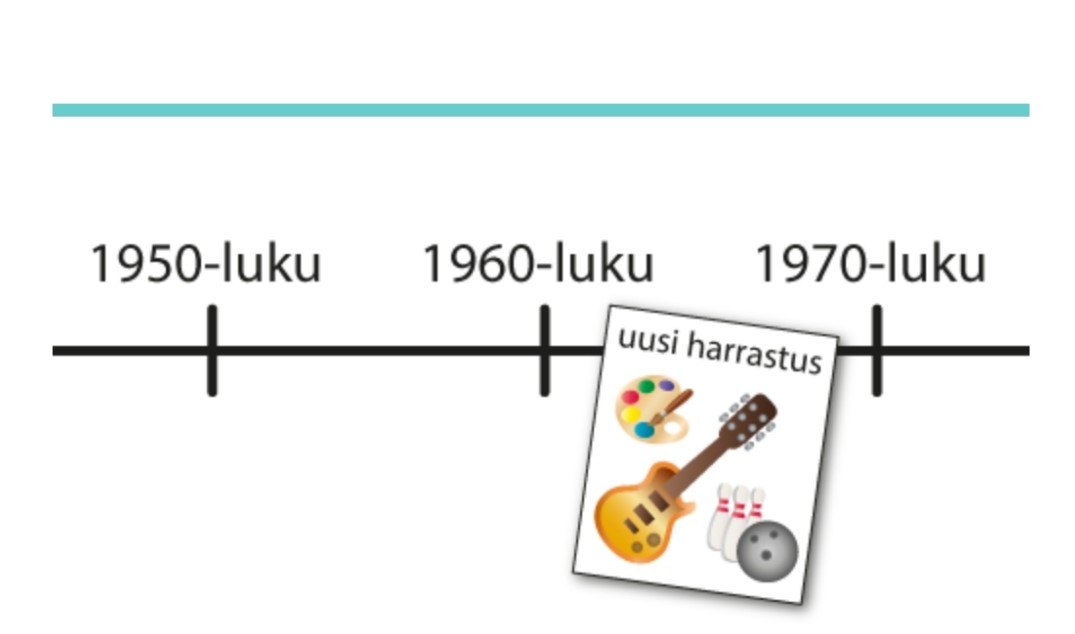 Tukikeinoja Juttu-tupiin 5/5
Eleet ja ilmeet
Pantomiimi-harjoituksena 
Osana opetusta; asioiden selventämiseksi "tukiviittomina"

Perusperiaate: ymmärtämisen tukeminen 
tukee myös puhetta! Kun puhe tehdään 
näkyväksi, on osallistuminen ja aiheisiin 
palaaminen helpompaa.
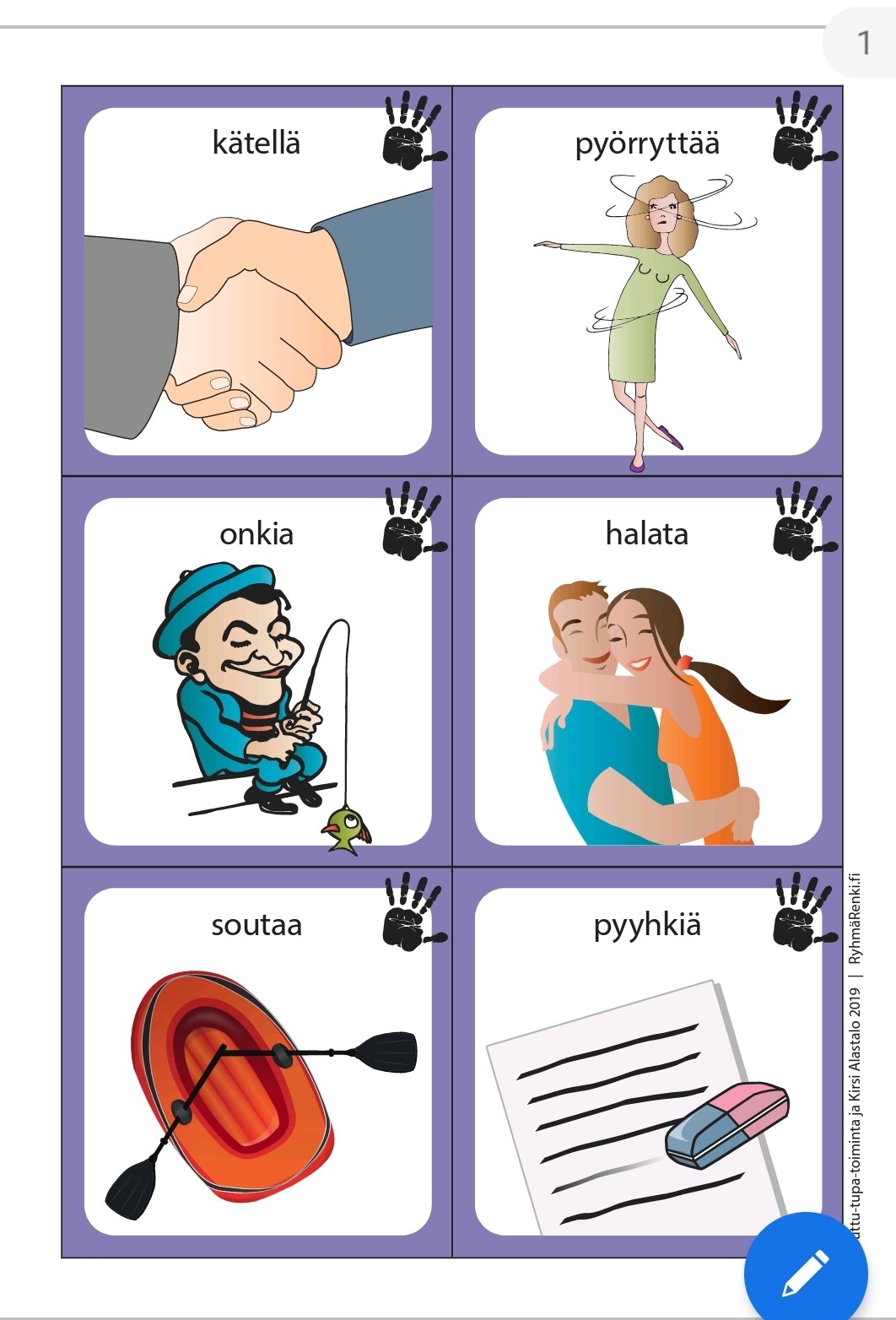 Käytännön harjoituksia
Ensin noustaan hetkeksi penkistä ylös!
Mukava päivä –harjoitus
Keskustelukumppani 
Kuvittele, että meillä muilla on afasia
Kerro jostain mukavasta päivästäsi viime viikolla
Käytä apuna tukisanojen kirjoittamista ; juttele ääneen, ja kirjoita samalla ylös tärkeimpiä sanoja chattiin (tai paperille).
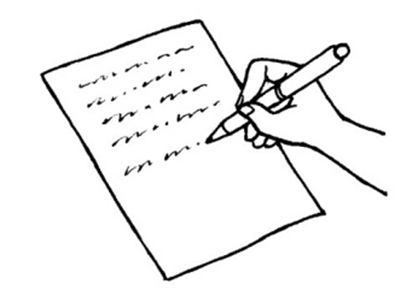 Afaattinen henkilö
Sinun on vaikea ymmärtää pitkää tekstiä
Vaikea ymmärtää pelkkää puhetta
Voit puhua yksittäisiä sanoja
Ystäväsi kertoo sinulle viime viikosta
Kysy tai kommentoi jotain valitsemaasi asiaa eleillä, tai lukemalla ääneen jokin sana jonka näet kirjoitettuna. Käytössäsi on vain kirjoitetut sanat.
© Aphasia Institute
2009
Kyllä-ei –kysymykset, eleet ja ilmeet, piirtäminen
Piirtäminen:
Piirrä, mitä söit lounaaksi? Muut arvailevat, voit vastata vain kyllä-ei-vastauksilla osuiko arvaus oikeaan!
Kyllä-ei:
Ota koppi ja kerro-kysymyksiä toisille, vuorotellen.
Eleet ja ilmeet:
Arvaa mikä? Pantomiimi-kortit Juttu-tupa-pelistä
Materiaalivinkit
Valmista ryhmiin sopivaa tulostettavaa materiaalia löytyy mm. Näistä:
RyhmäRenki
Vahvike
Papunetin materiaalia (tutustu etenkin kuvatyökalu)
Juttu-tupa-opettajien extranet
Esimerkiksi Tutustumiseen: https://ryhmarenki.fi/tulemme-tutuksi-kortit/
Päivän yhteenveto ja tärkeät linkit
Diat lähetetään jälkikäteen sähköpostissa 

Juttu-tupa-asiat:
Juttu-tupa-opettajien yhteinen Facebook-ryhmä materiaalien jakoa, vinkkausta
Juttu-tupien esitteet Kommunikaatiokeskuksen sivuilta

Afasiatietoa ja ajankohtaista:
Afasia-videoita ja esitteitä Kommunikaatiokeskuksen sivuilta
Kommunikaatiokeskus Facebookissa ajankohtaista afasiasta ja kielihäiriöstä
Annathan meille palautetta, kiitos
https://forms.office.com/r/i2nDy3YJJ9
LÄMMIN KIITOS!